Прозвенел звонок. Начался урок. Мы пришли сюда учиться,Не лениться, а трудиться.Работаем старательно,Слушаем внимательно.
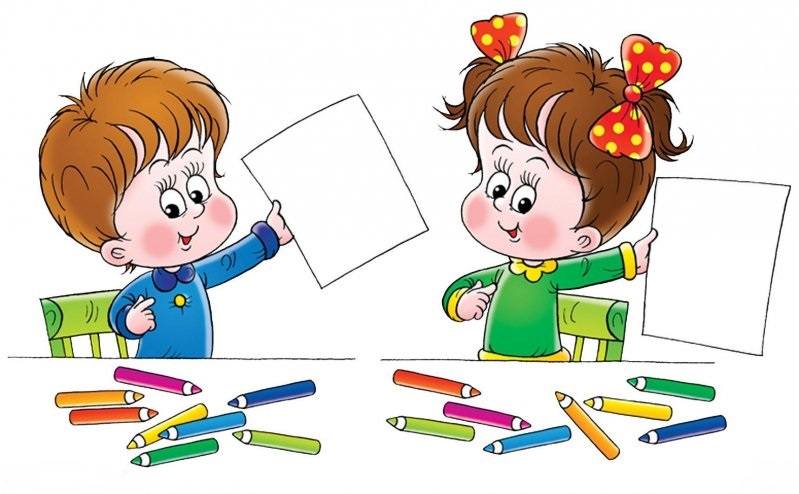 Мама - это значит нежность,Это ласка, доброта,Мама - это безмятежность,Это радость, красота!Мама - это на ночь сказка,Это утренний рассвет,Мама - в трудный час подсказка,Это мудрость и совет!Мама - это зелень лета,Это снег, осенний лист,Мама - это лучик света,Мама - это значит ЖИЗНЬ!
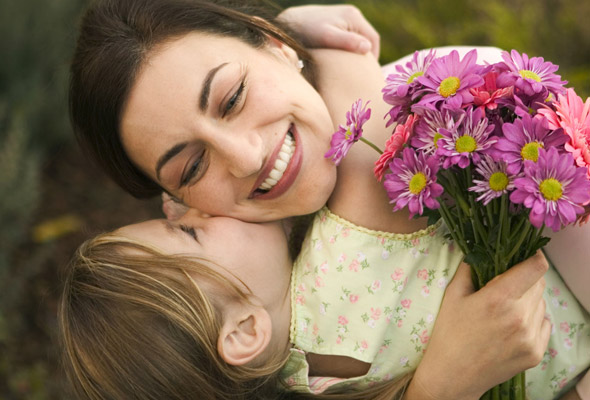 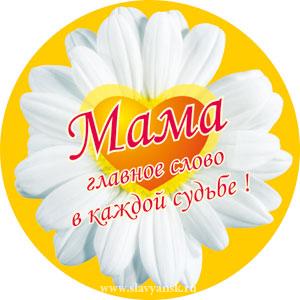 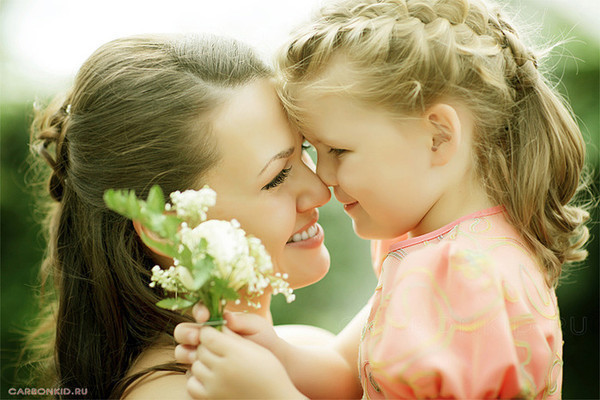 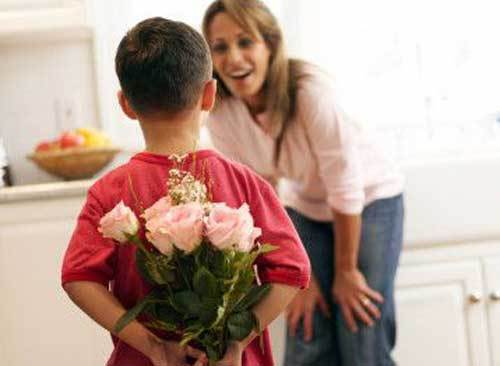 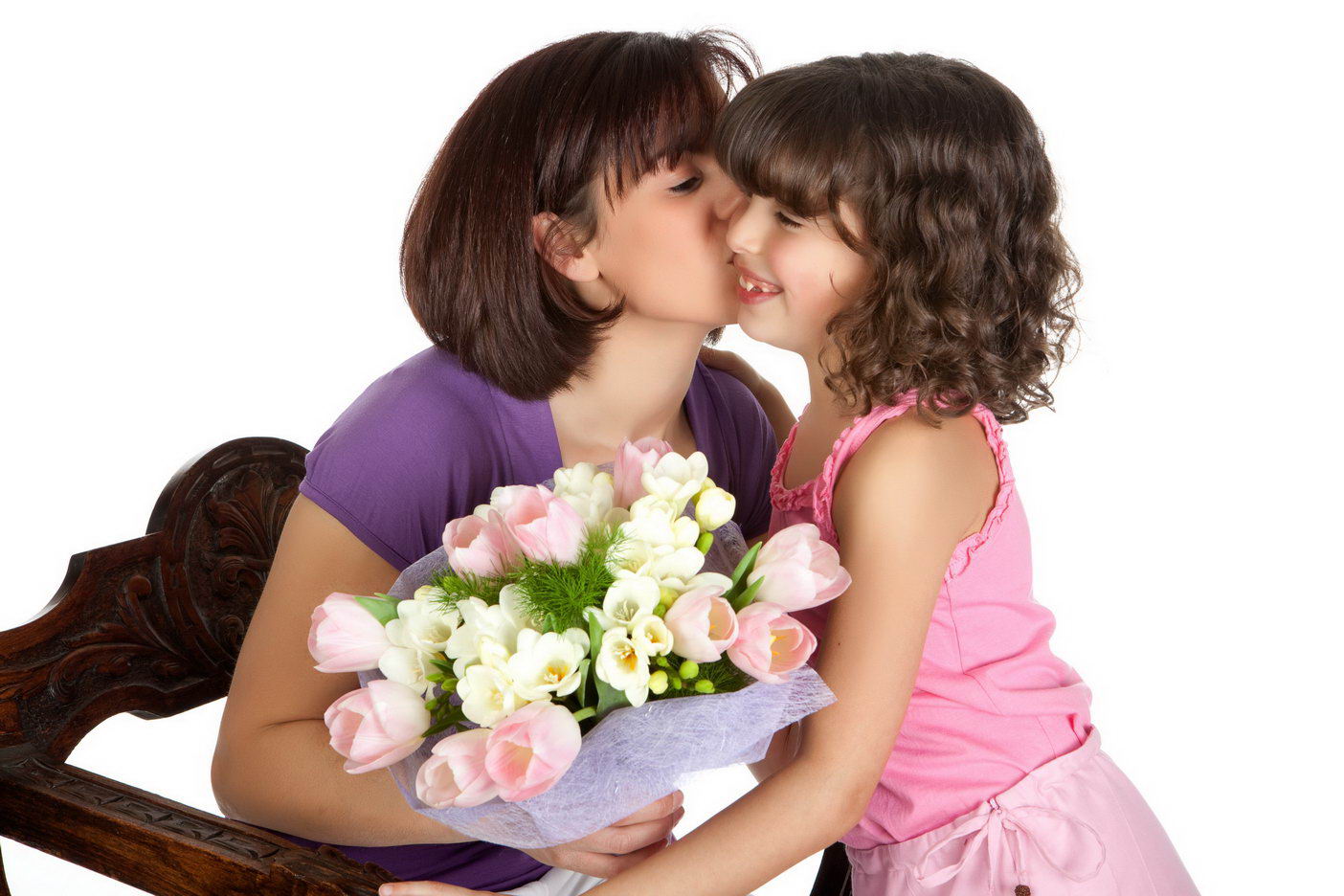 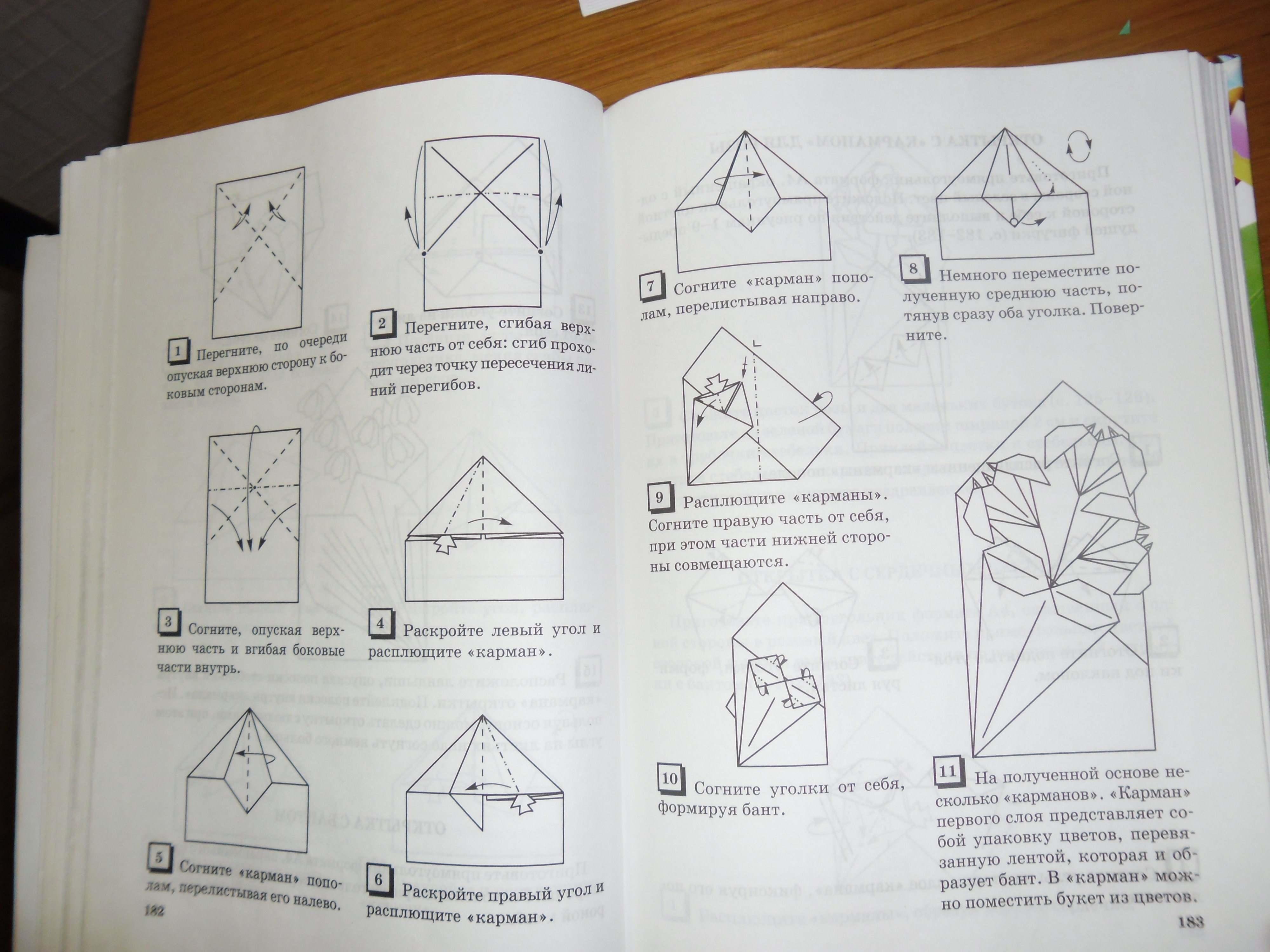 План
складывание открытки
 добавление цветка 
пробивание отверстия для ленточки
завязывание банта из ленты
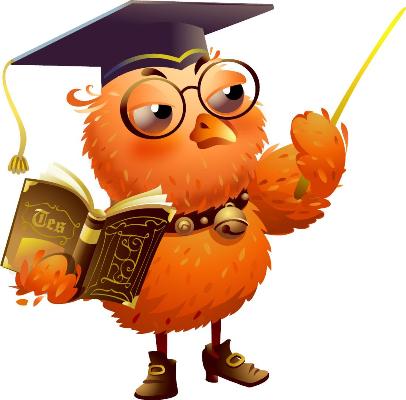 Правила работы мастерской
1) Соблюдай чистоту и порядок на рабочем месте.
2) По окончанию работы приведи своё рабочее место в порядок.
4) Внимательно слушай объяснение учителя
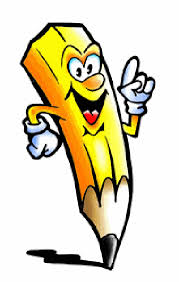 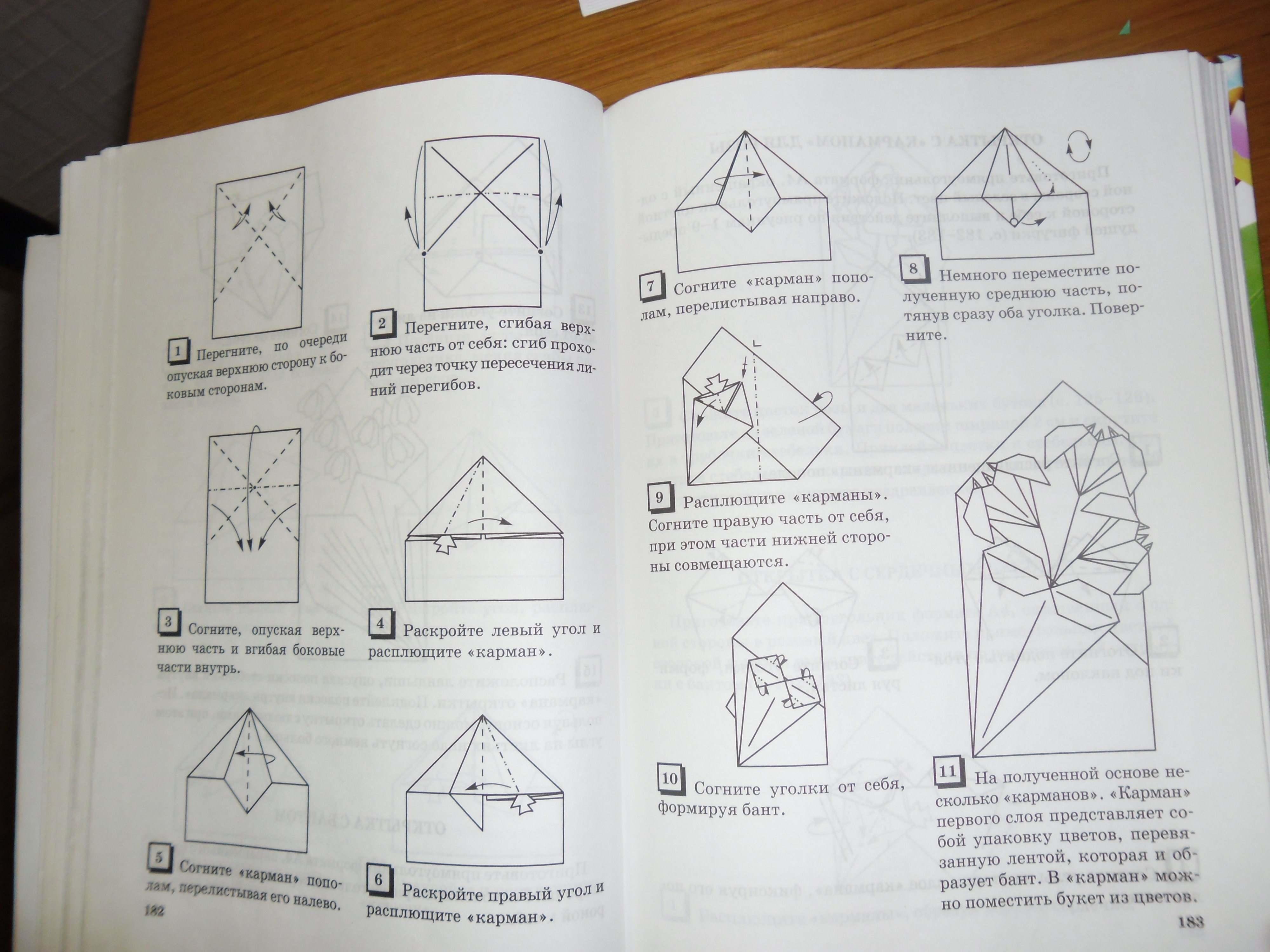 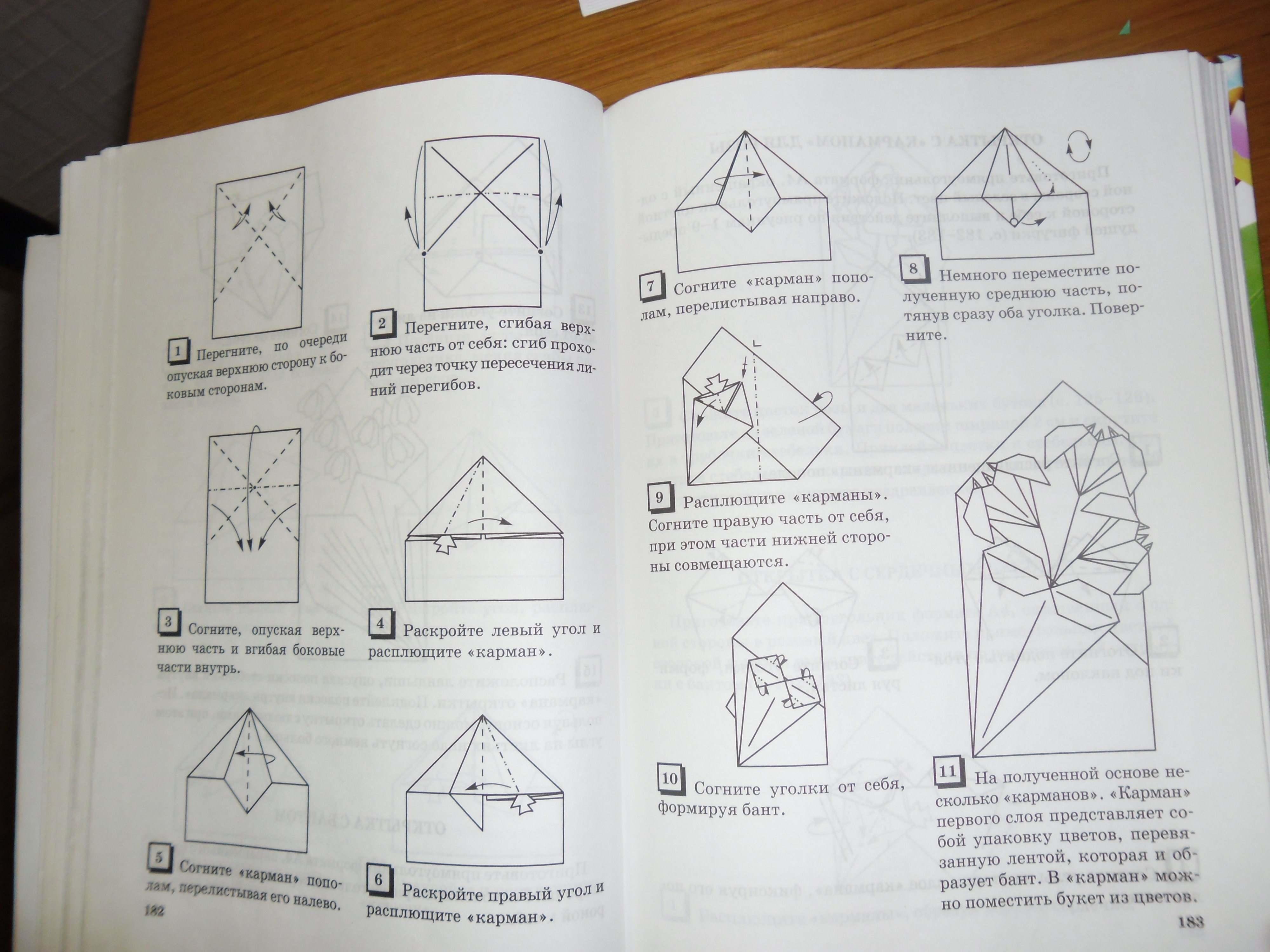 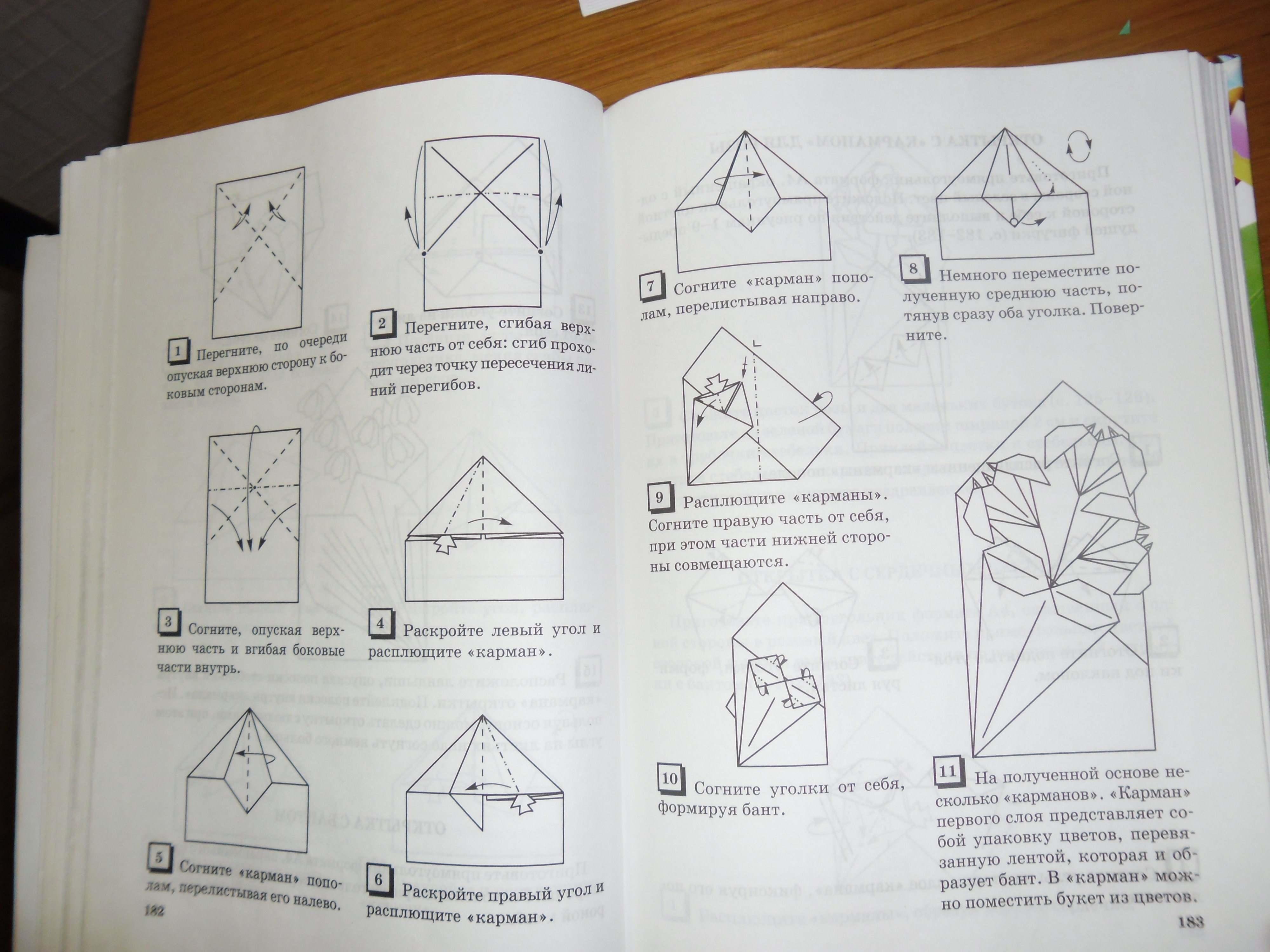 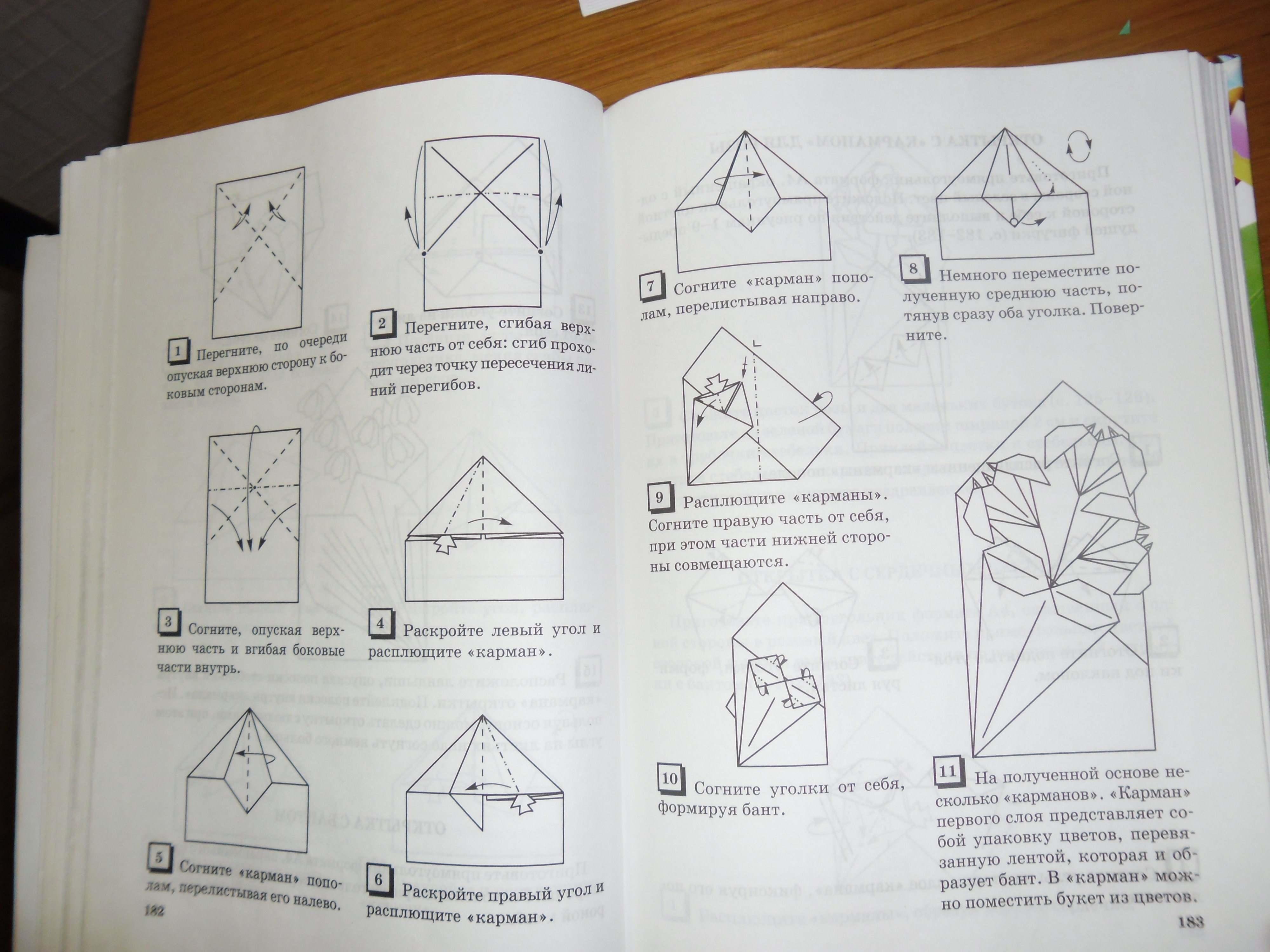 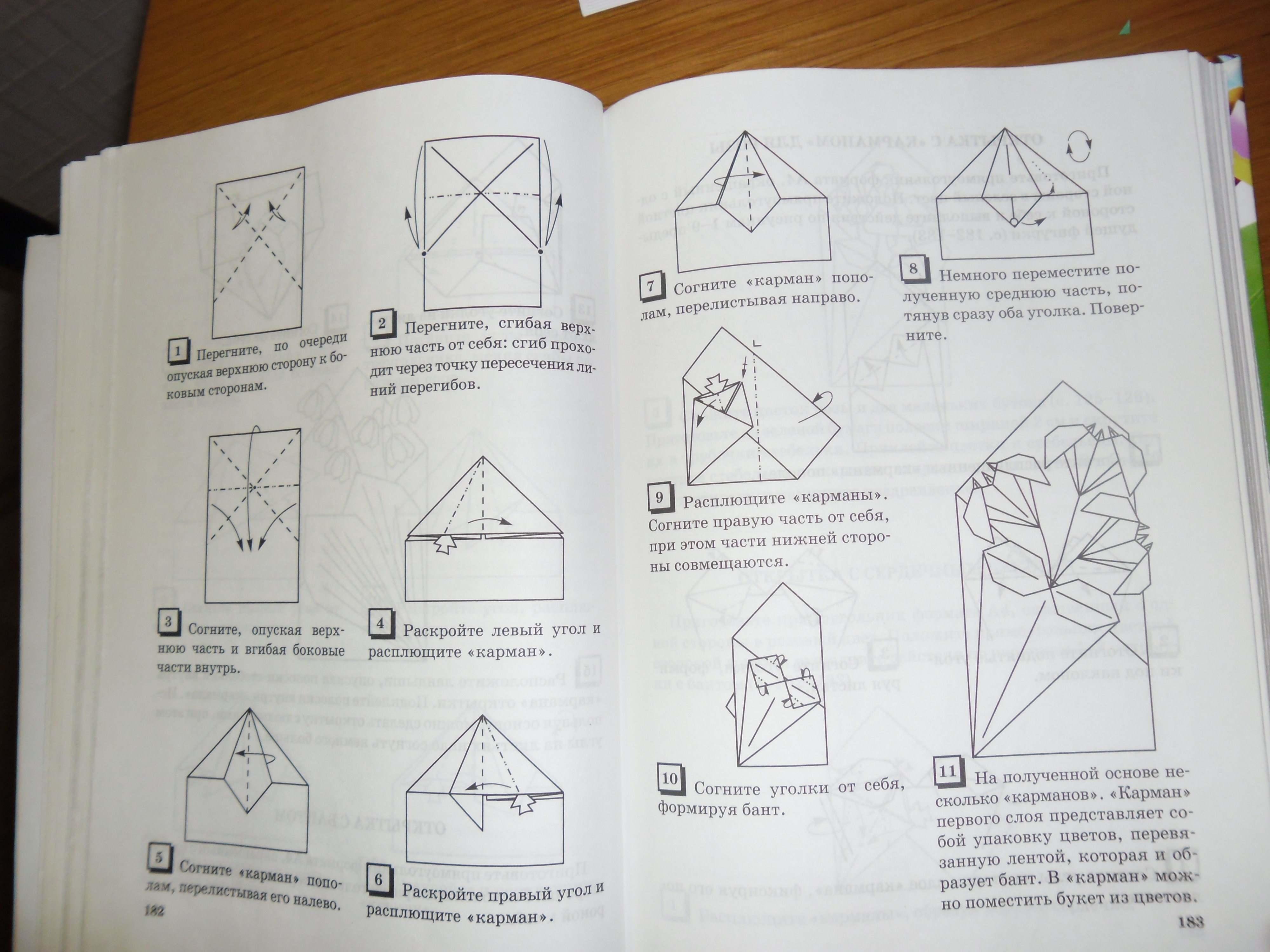 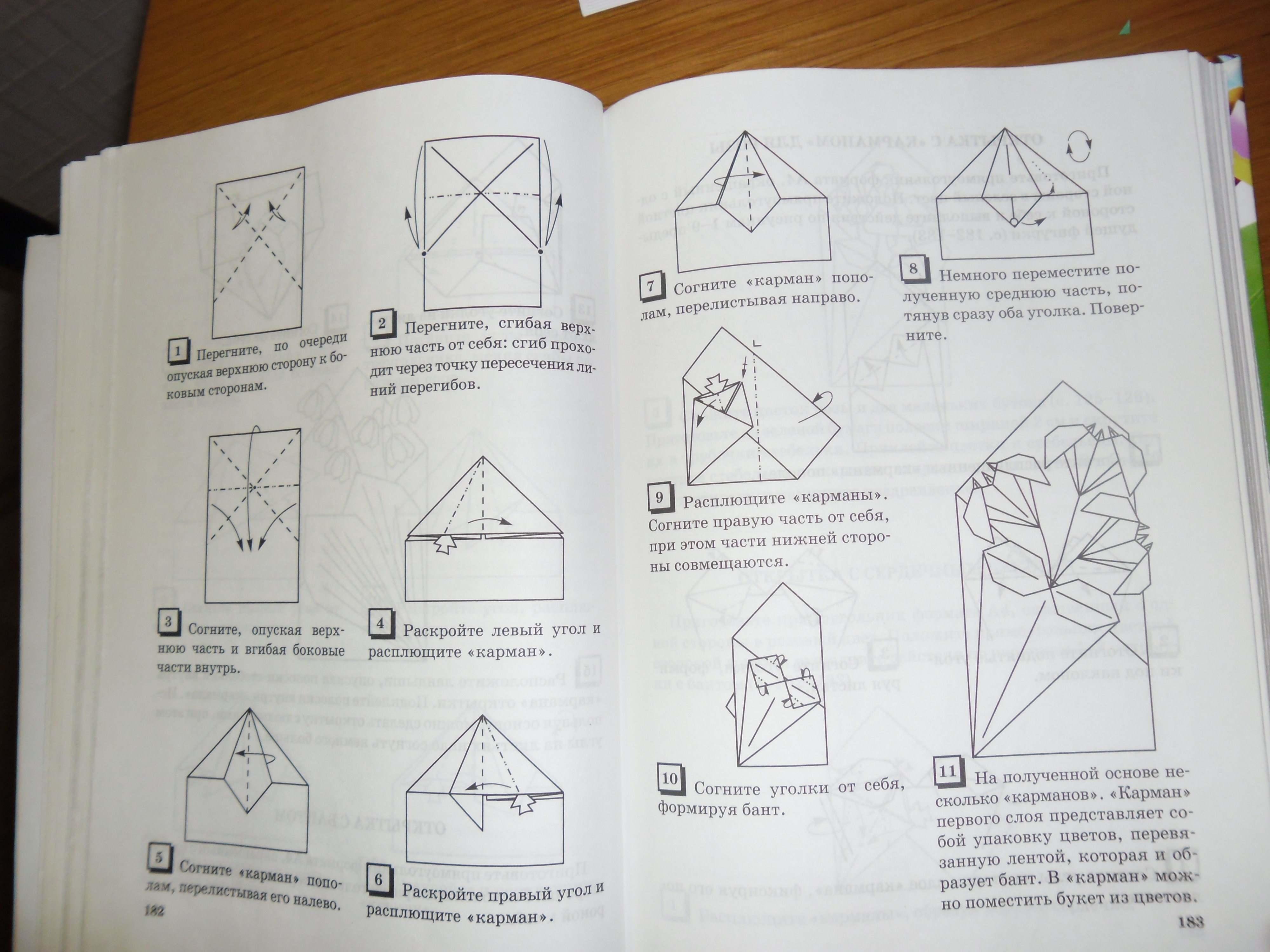 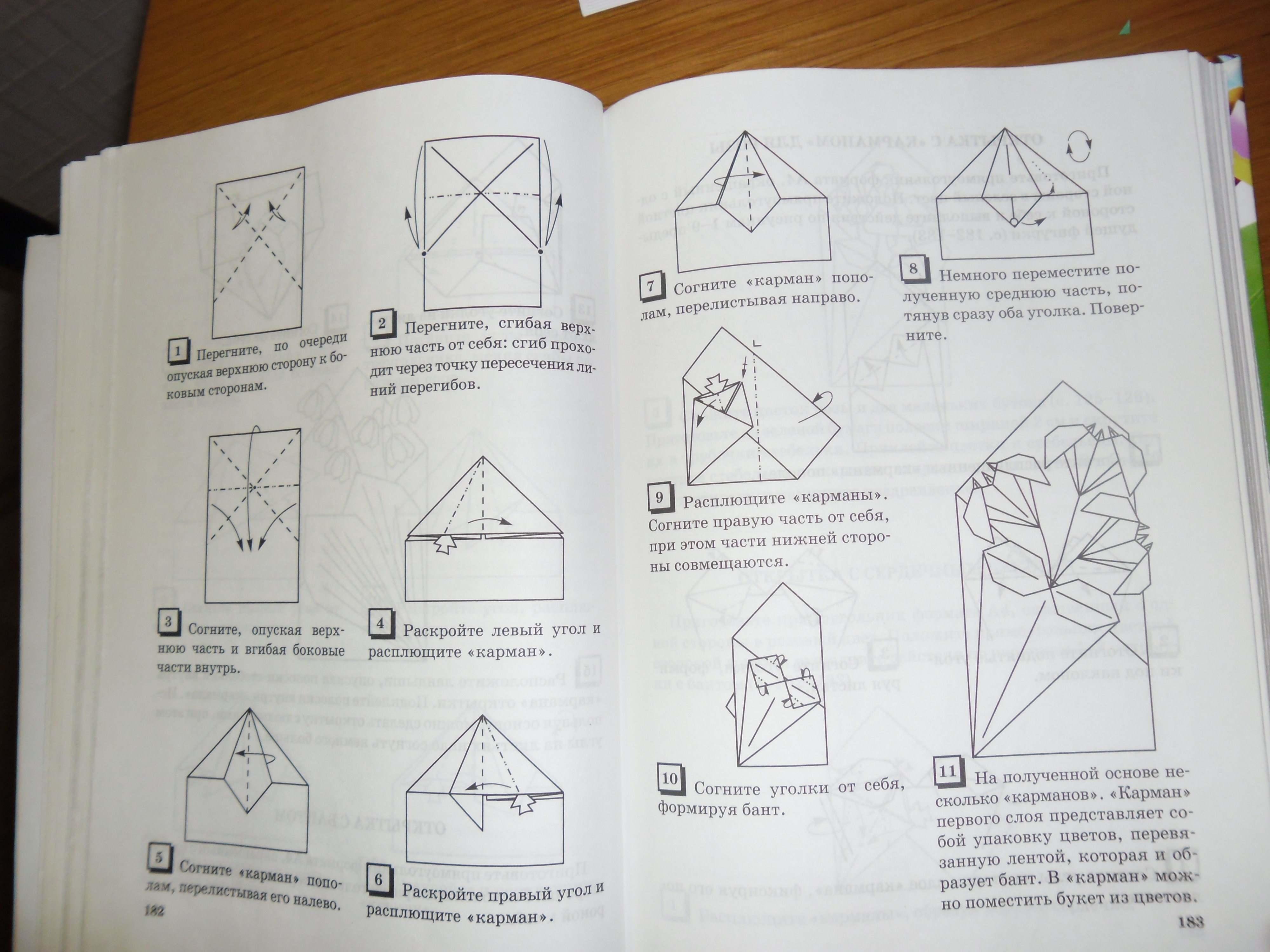 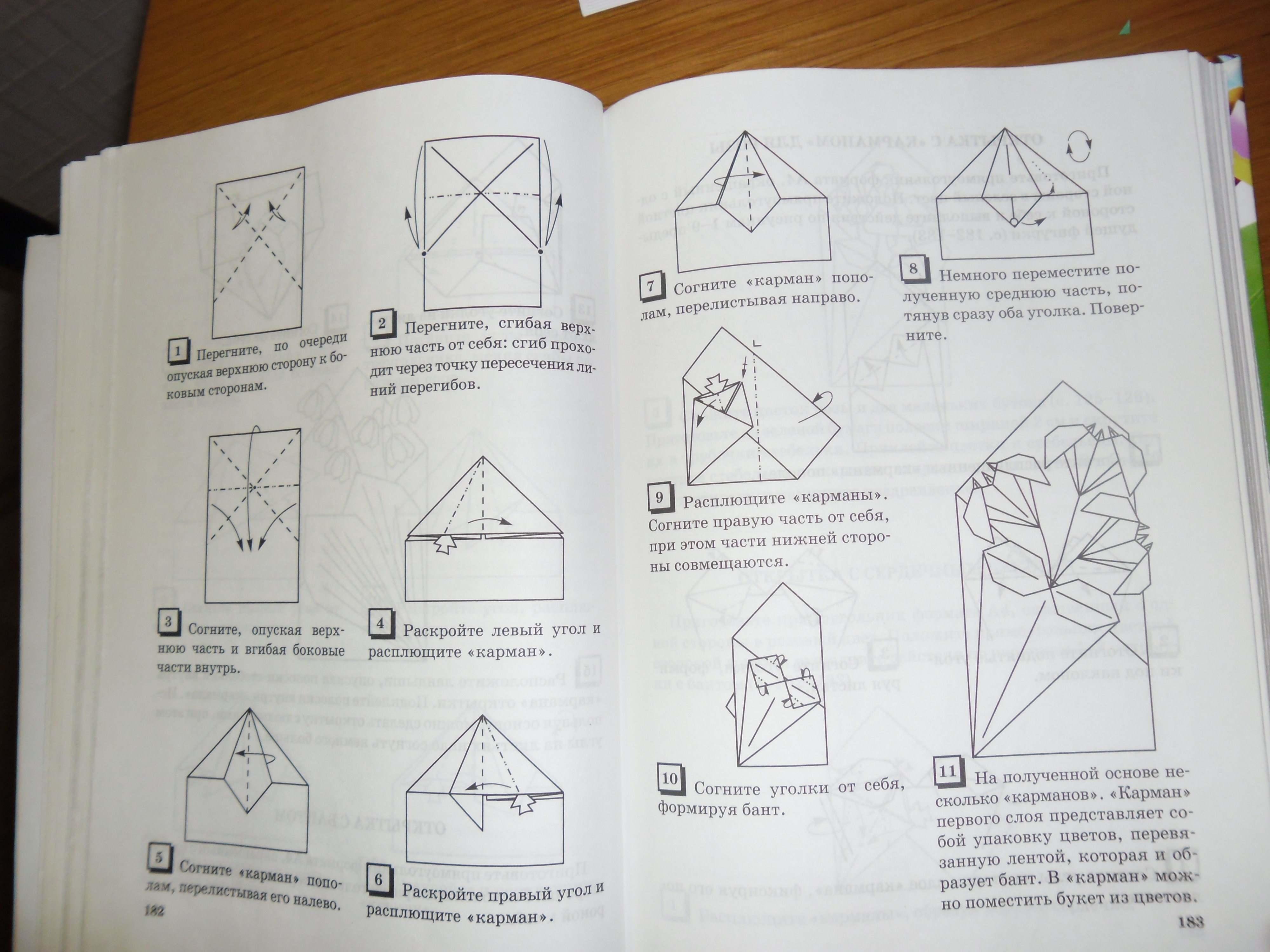 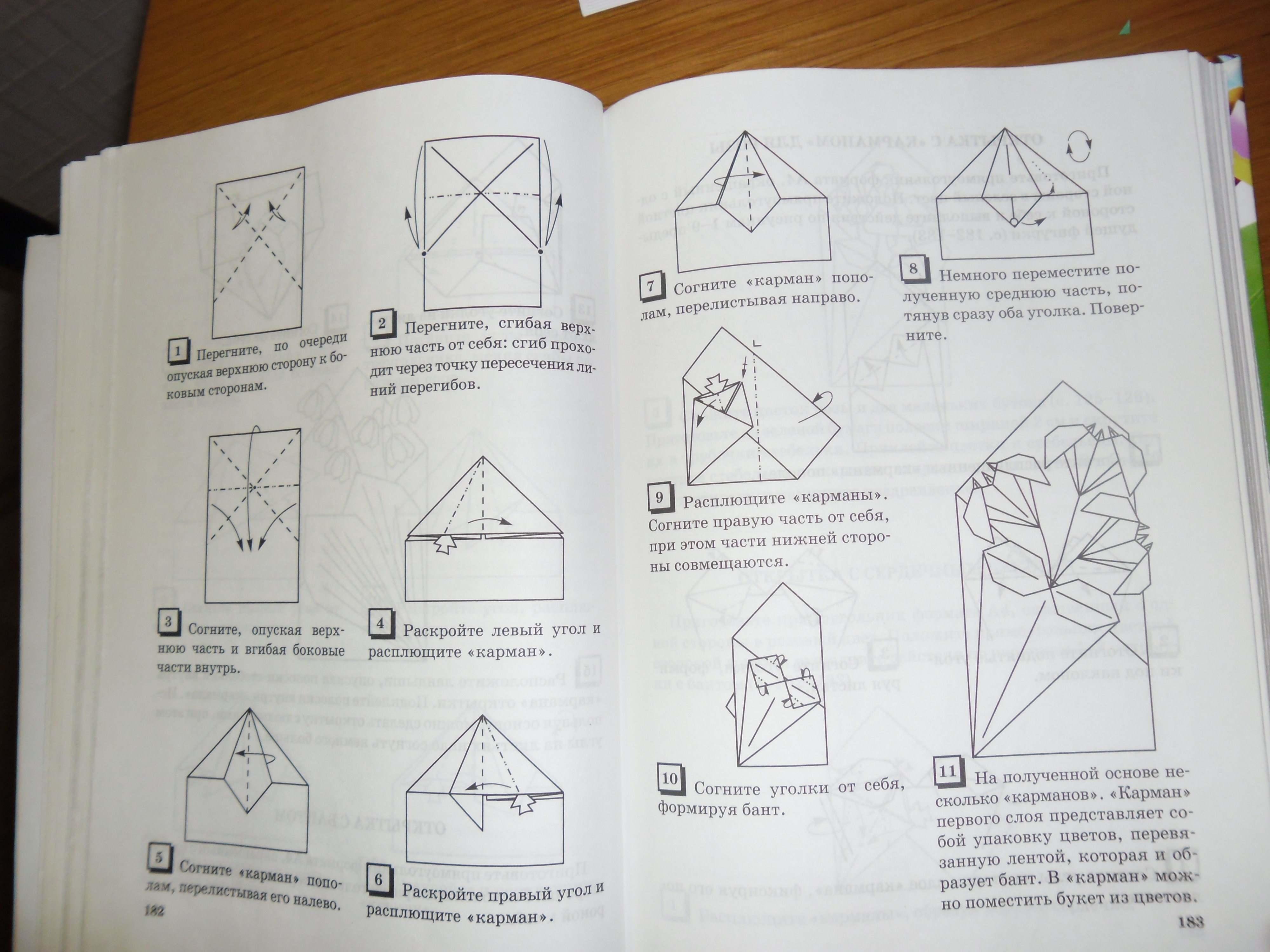 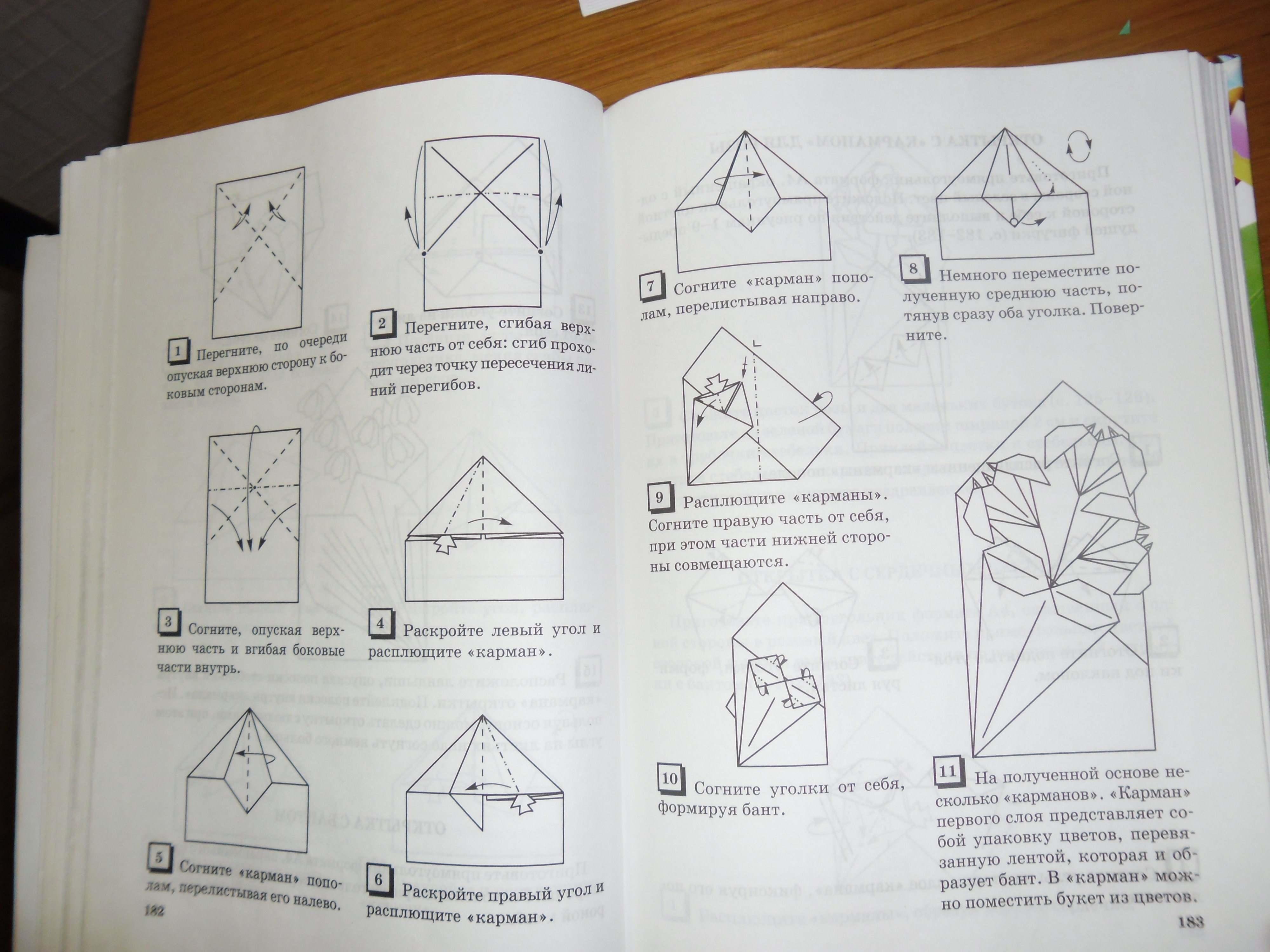 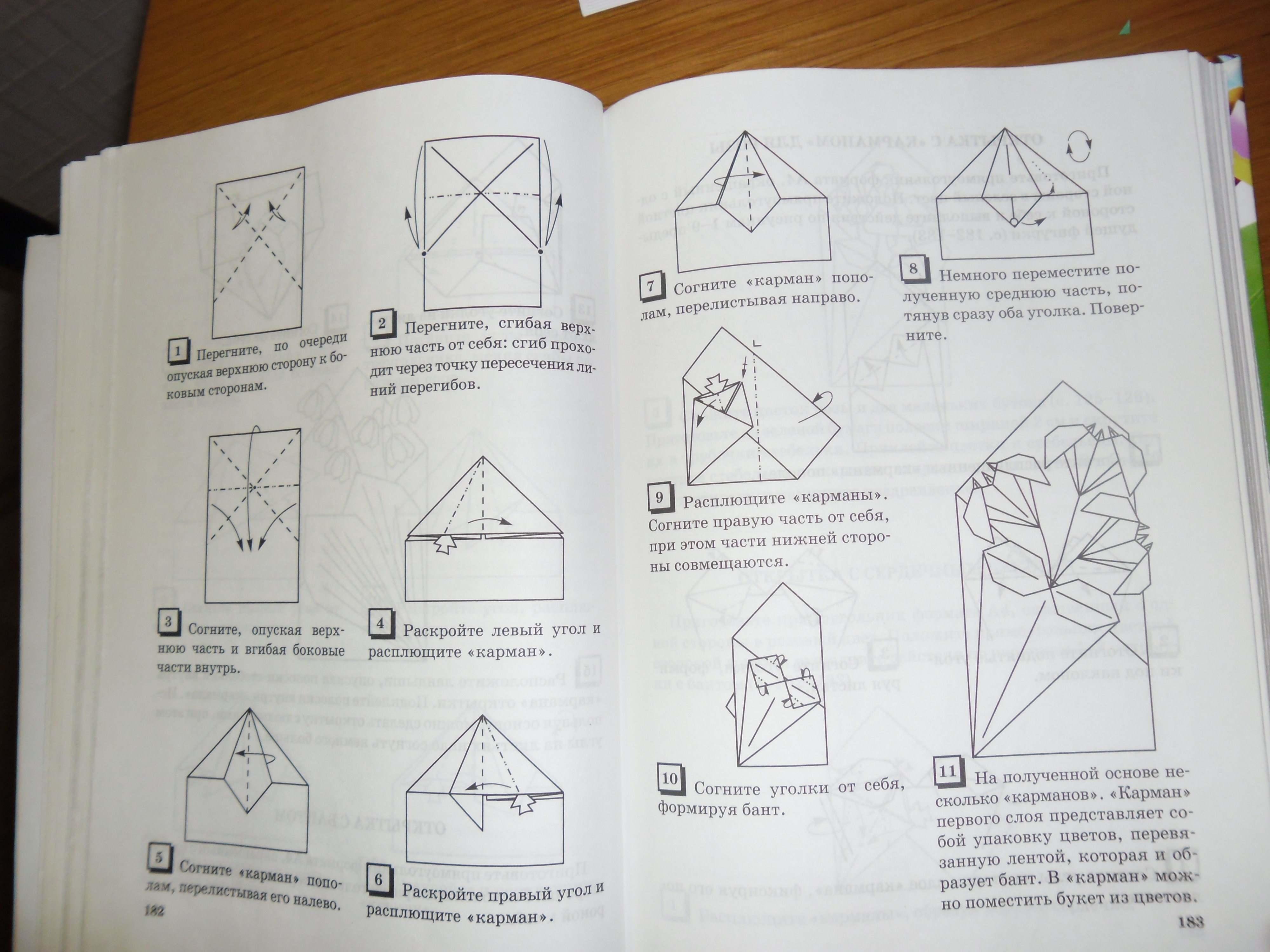 сегодня я узнал…….
было интересно……
было трудно…….
 у меня получилось ……
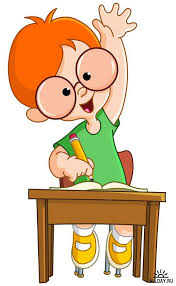